Teachings for 
Exercise 3C
The normal distribution
 Now, on your calculator, press menu
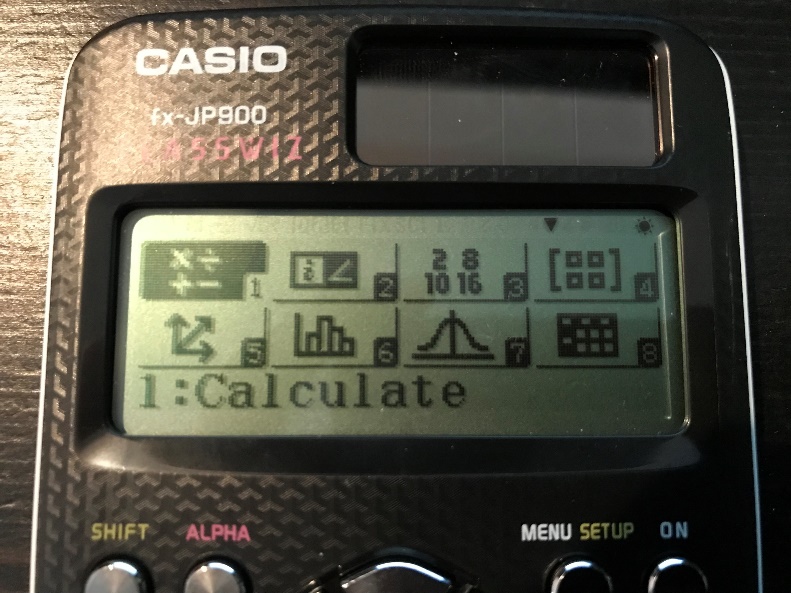 Area = 0.75
 Now press 7 for distributions
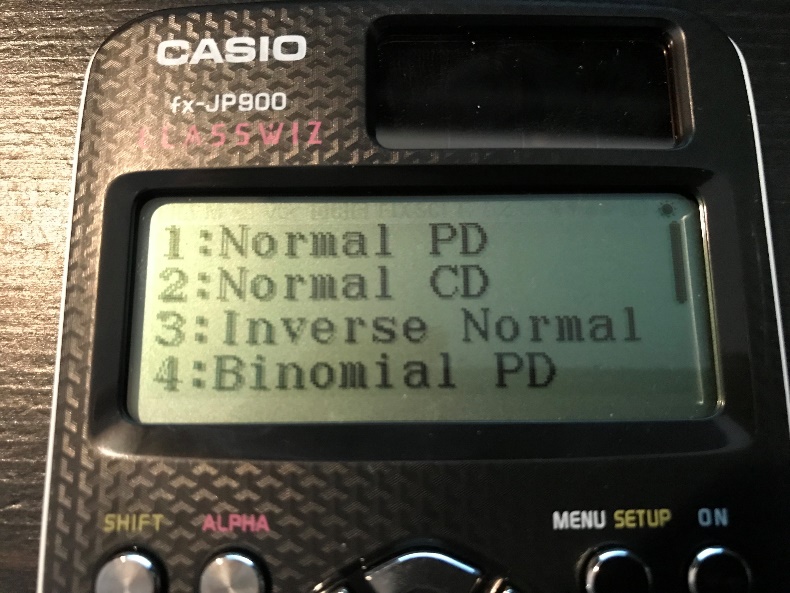 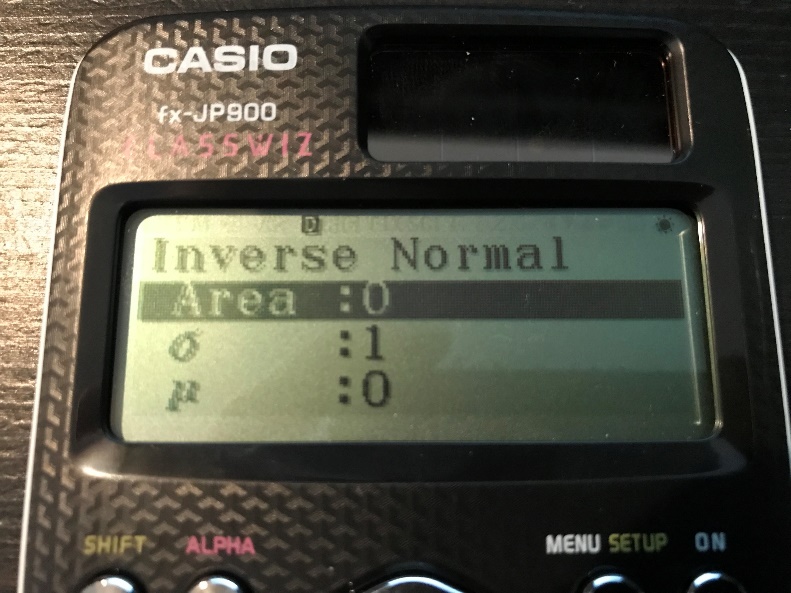  Now press 3 for the Inverse normal distribution
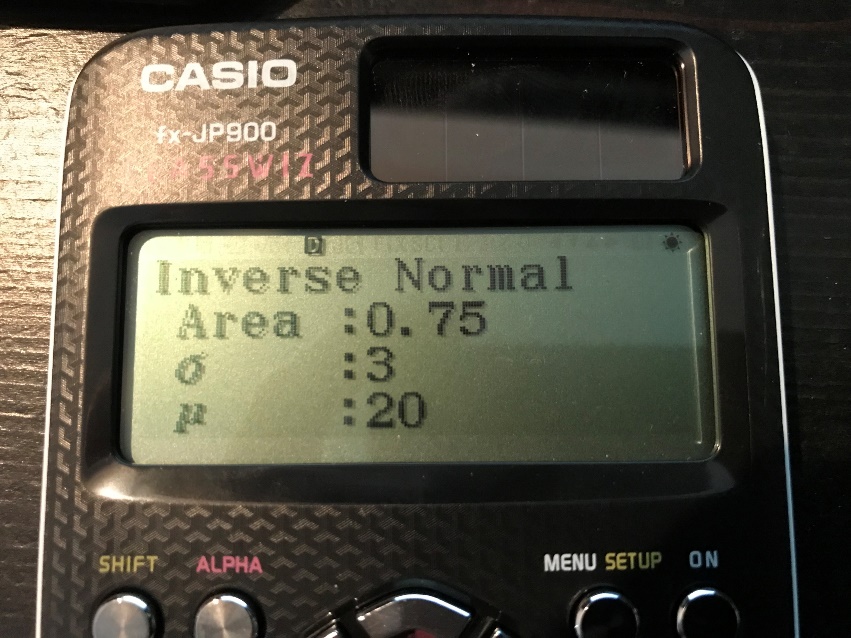  Now input the probability we want, as well as the standard deviation and mean
 Press equals and the calculator will tell you the value which has this area below it (as in, below the value, to the left of it)
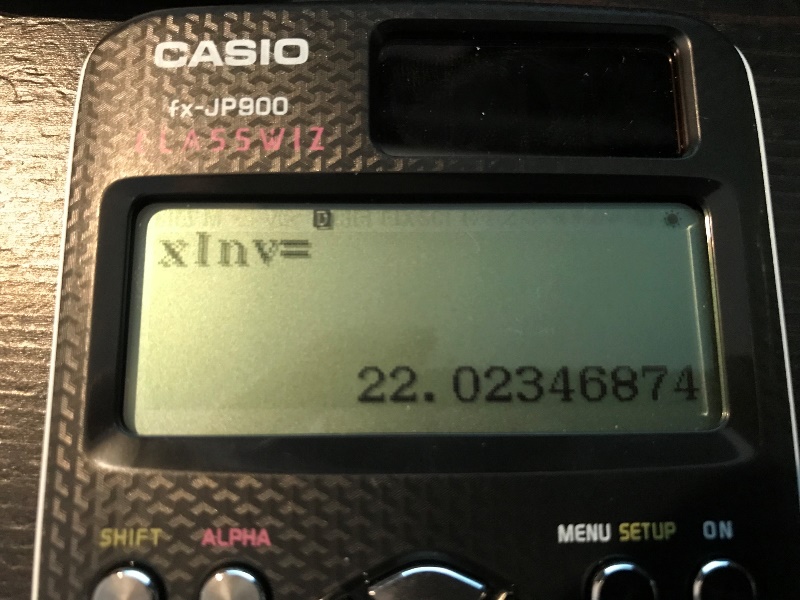 3C
The normal distribution
Area = 0.4
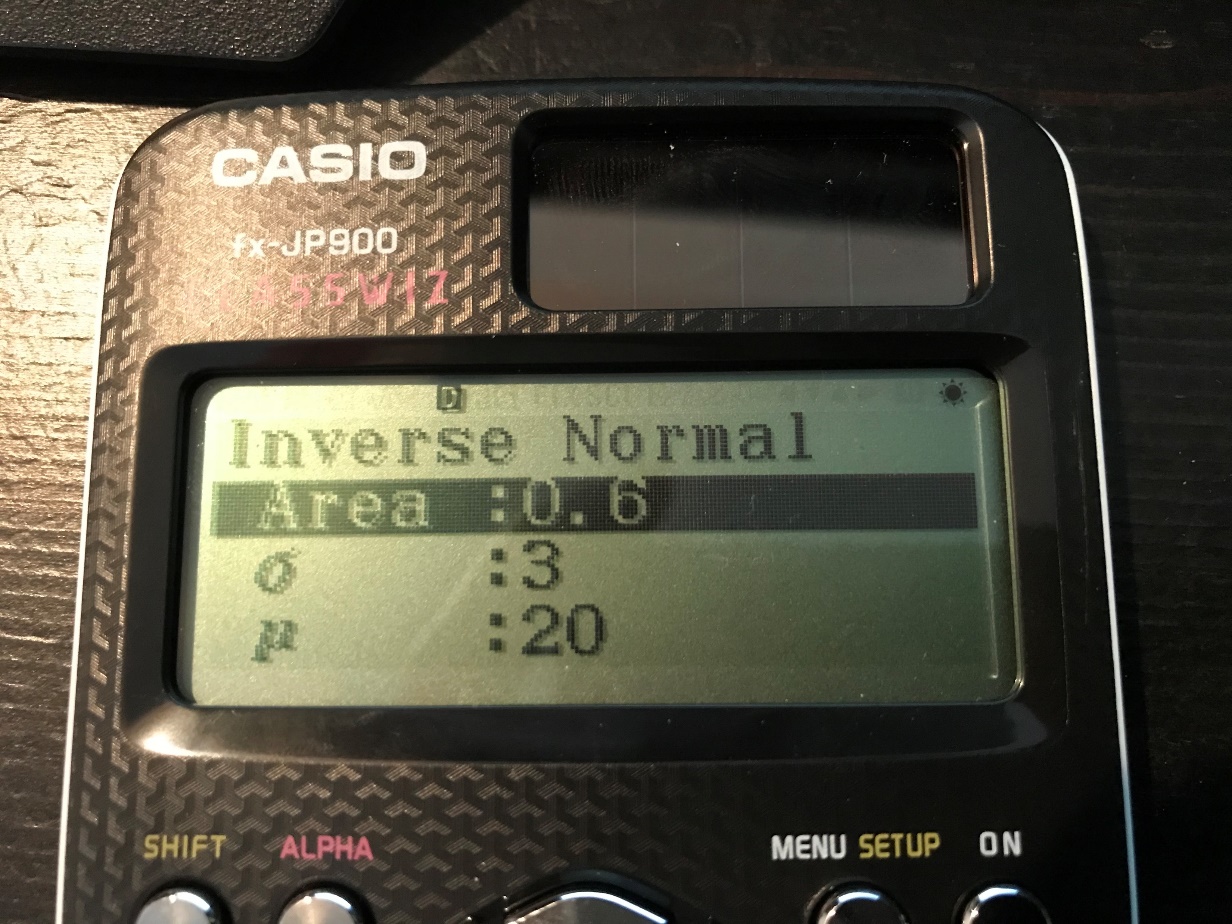  Be careful here! The calculator bases calculations on the area below the value given. So in this case, we need to put in the probability as 0.6.
 After putting the mean and standard deviation in as well, the calculator will tell you the value…
3C
The normal distribution
Area = 0.3
Area = 0.0912
 It is 0.0912…
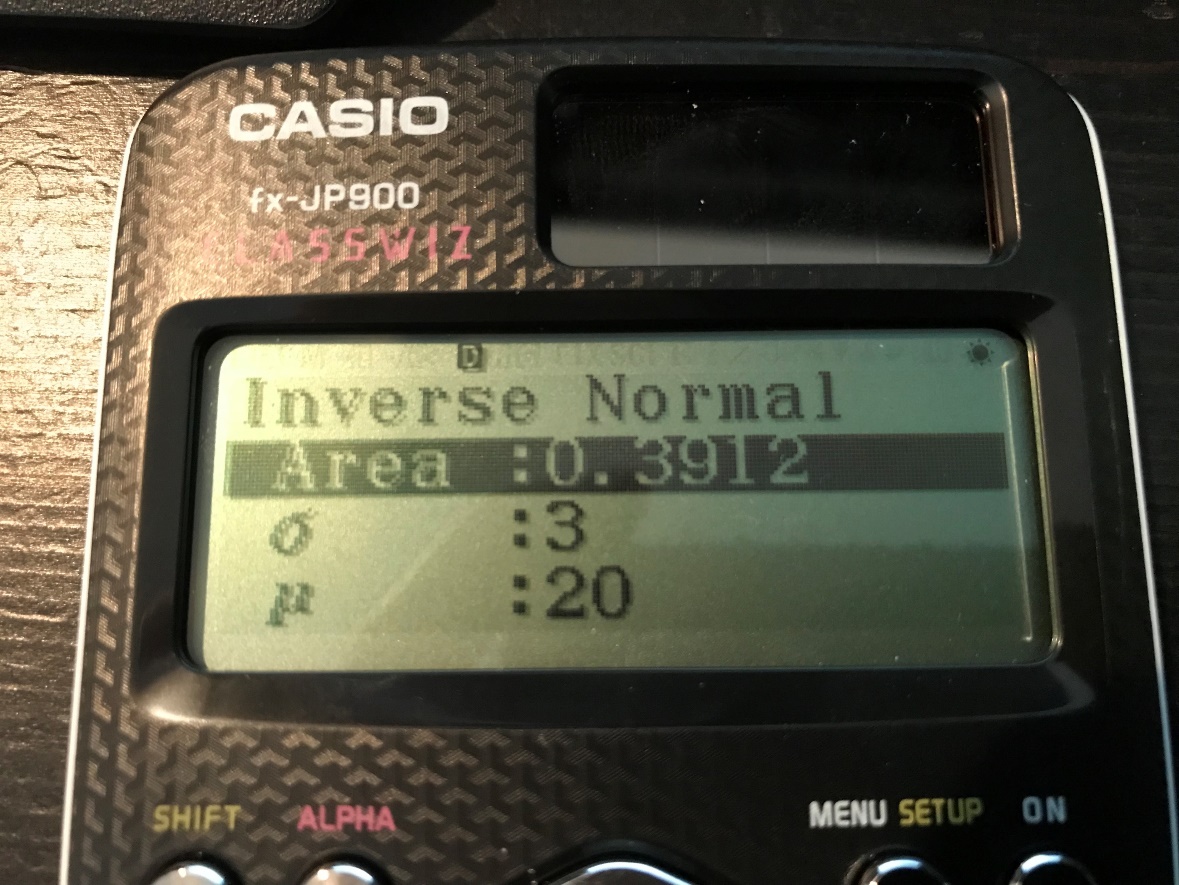 3C
The normal distribution
Area = 0.6
3C
The normal distribution
Area = 0.25
Area = 0.25
Area = 0.25
Area = 0.25
Firstly, remember that for normally distributed data, Mean = Median = Mode, so the value of 20 is also the Median

Secondly, remember that the quartiles and the median split the data into 4 equal parts, with the same quantity of data in each

Therefore, the area below the lower quartile (and all the other areas), will be 0.25
3C
The normal distribution
Area = 0.25
So find the value that has an area of 0.25 less that it, using your calculator as before.

You should get 18.988…

Subtract this value from 20 to find the distance between the LQ and the Median

You should get 1.011

Then, add this to the Median to get the UQ

You should get 21.011
3C
The normal distribution
Area = 0.25
So the interquartile range will be the difference between the two values we calculated

This is equal to 2.02, to 2dp

(note that we could also find the difference between the Median and the LQ, and just double that!)
3C